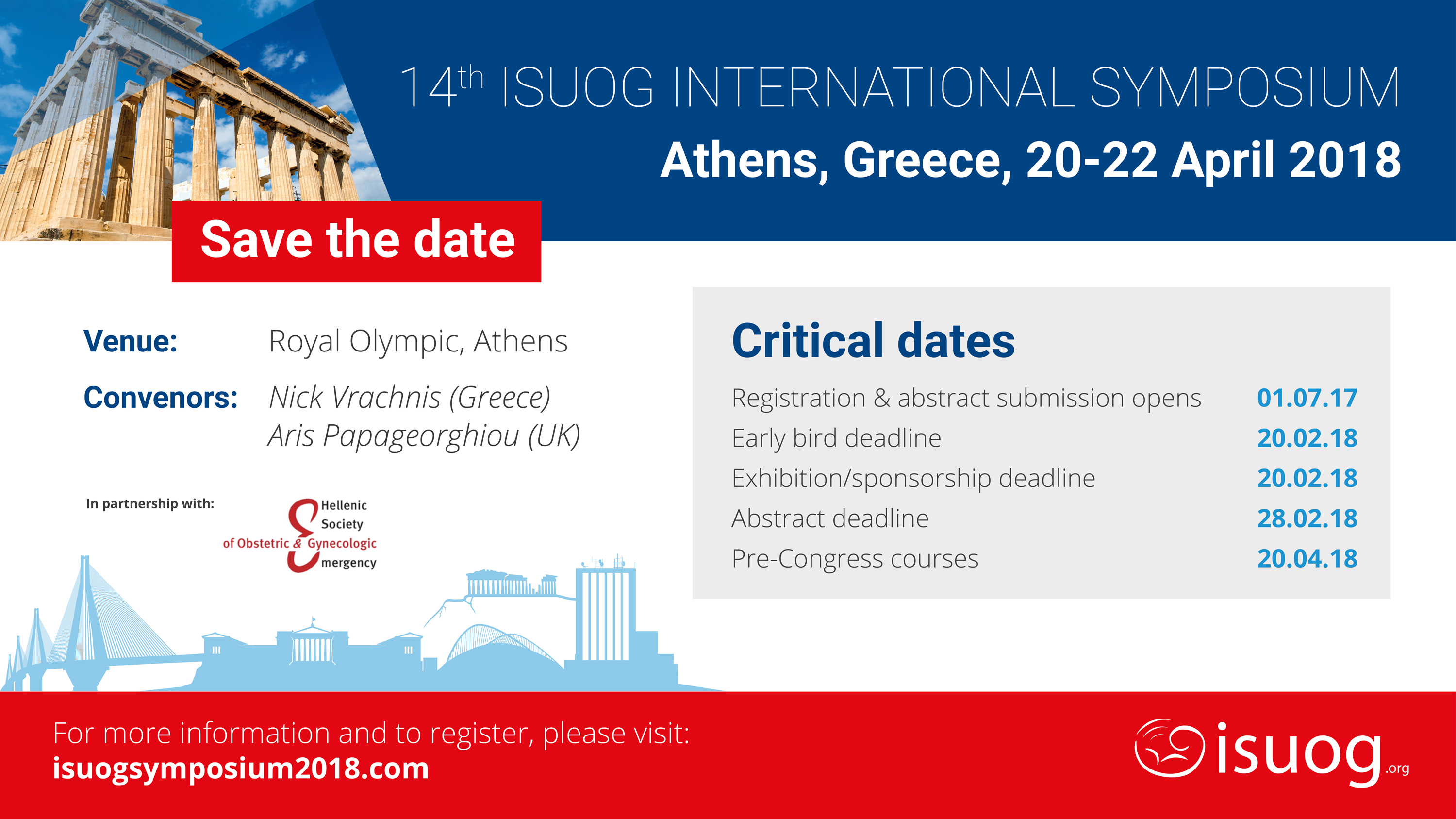 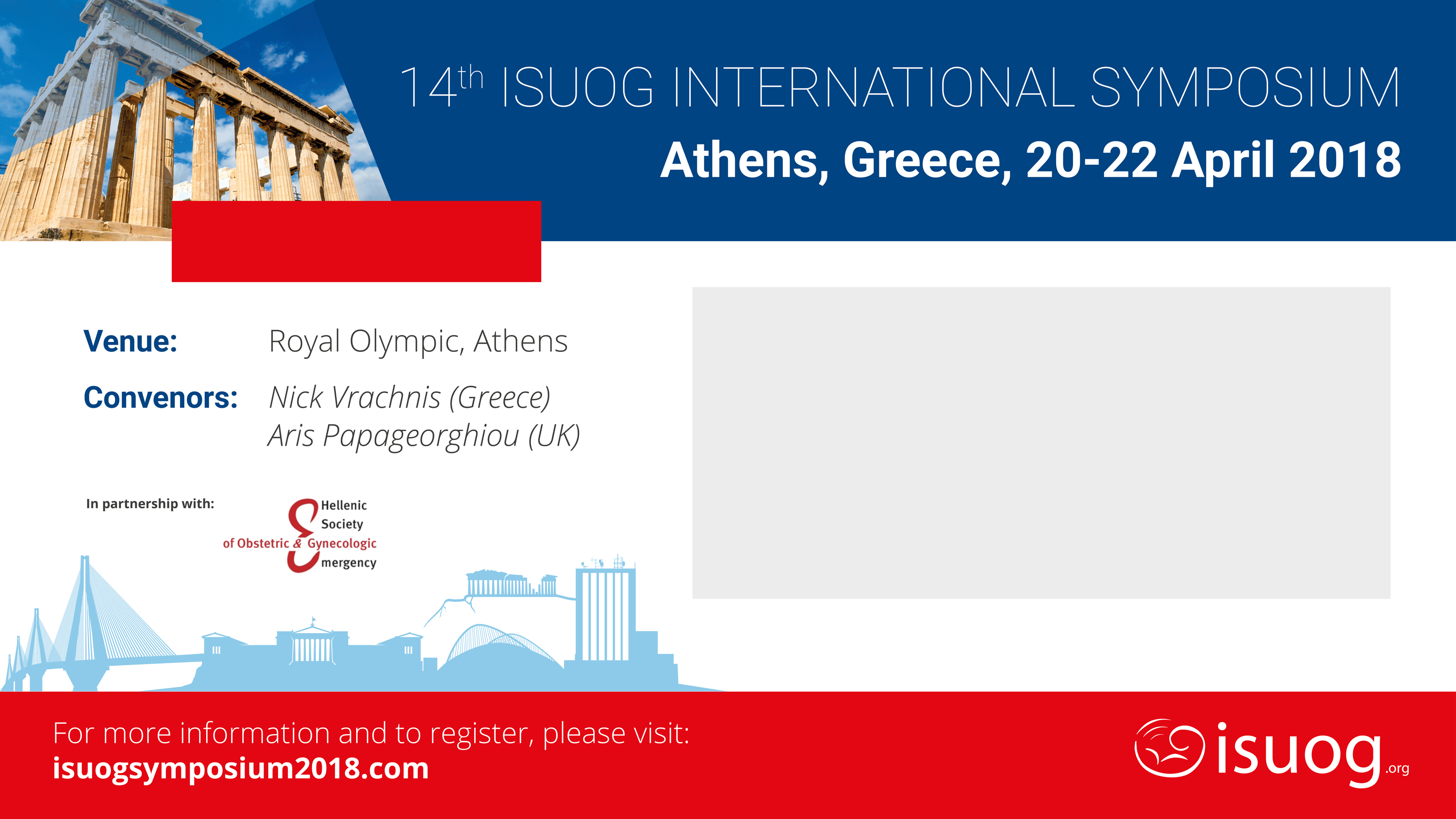 Call to action
Header
Body copy
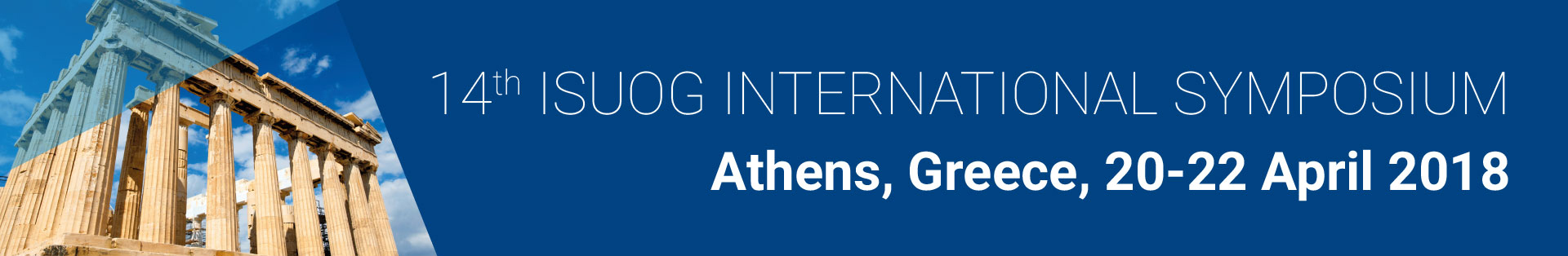 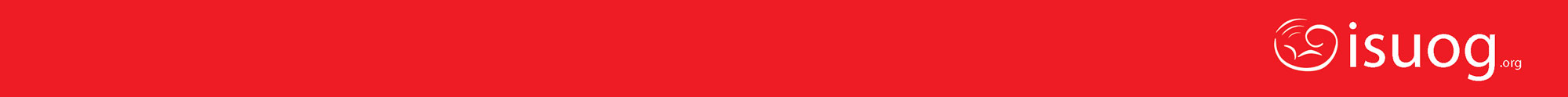 Editable text here